基于Linux操作系统和龙芯SOC的应用与开发
第十讲 嵌入式 Linux 
操作系统外设6-PWM接口操作
南京工业大学 孙冬梅
第十讲嵌入式 Linux外设6-PWM接口操作
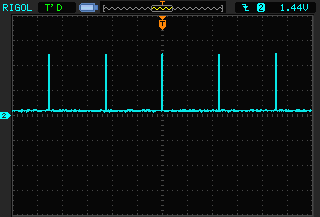 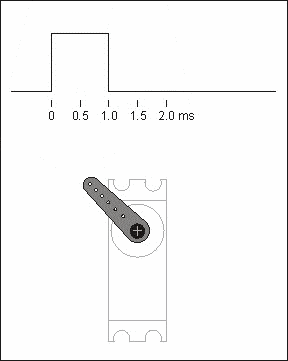 1. LED_PWM
2. PWM驱动模块
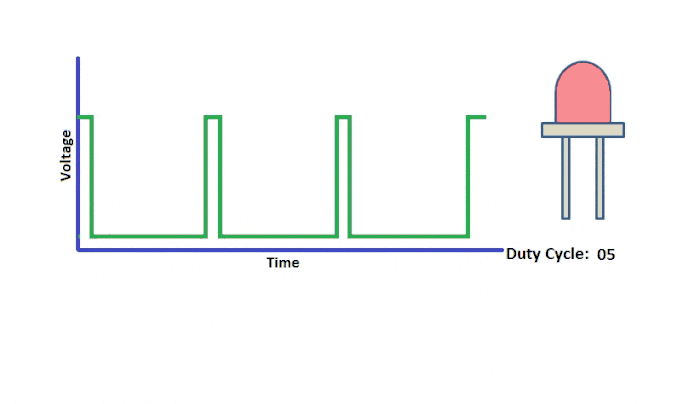 3. 测试驱动模块
1. LED_PWM
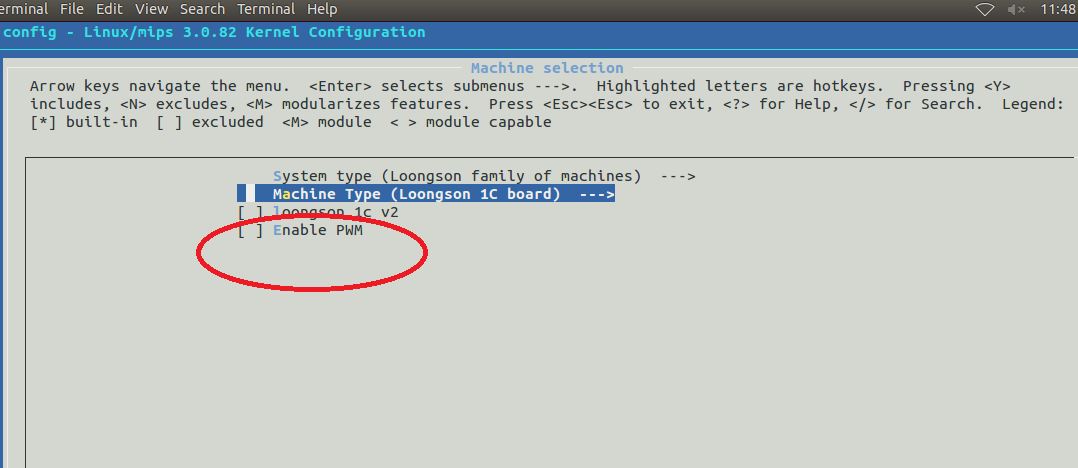 LED_PWM 已经配置在内核中




平台文件增加设备成功
Ls1x_pwm_led0~led3
echo 255 > brightness
echo 0 > brightness
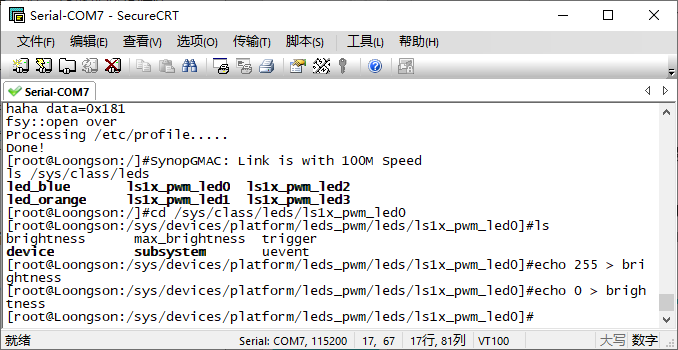 2020/4/20
3
2. PWM 驱动模块
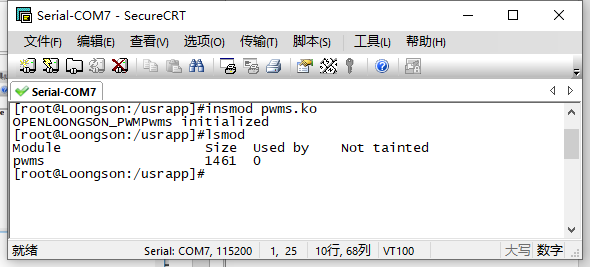 static int __init Loongson_pwm_init(void)
{
	int ret;
 
	long val = readl(REG_GPIO_CFG0);	
	val &= 0xffffffbf;
	writel(val, REG_GPIO_CFG0);
 
	val = readl(REG_GPIO_CFG0);
	val &= 0xefffffff;
	writel(val, REG_GPIO_CFG2);
 
	val = readl(CBUS_SECOND4);
	val |= 0x0000C000;
	writel(val, CBUS_SECOND4);
 
	ret = misc_register(&misc);
	printk (DEVICE_NAME"Pwms initialized\n");
 
	return ret;
}
基于杂项设备驱动编写PWM驱动模块
pwms.c
入口函数
GPIO6 92 46 47 为 PWM 
注册 设备。
Loongson_pwm_ioctl函数
实现配置PWM 的通道和数值
if(arg>100)
		arg = 100;
	data[0] = freq / 100 * arg;
	data[1] = freq / 100 * (100-arg);
	hrc_val = data[1] - 1;
	lrc_val = data[0] + data[1] -1;
	printk("hrc:%i ; lrc:%i\n",hrc_val,lrc_val);
	pwm_base = ioremap(PWM_BASE, 4);
	writel(0x0, pwm_base + REG_PWM_CNTR);
	writel(0x01, pwm_base + REG_PWM_CTRL);
	writel(hrc_val, pwm_base + REG_PWM_HRC);
	writel(lrc_val, pwm_base + REG_PWM_LRC);
	printk("ls1c_pwm0  write!\n");	
	iounmap( pwm_base );
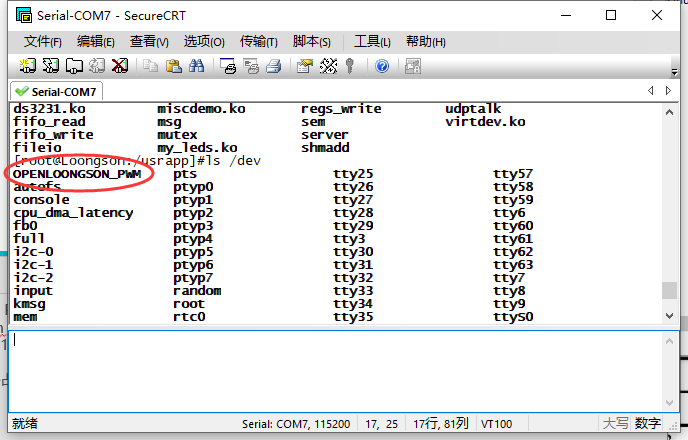 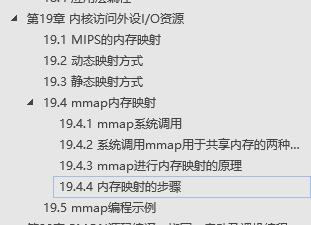 2020/4/20
4
3. 测试驱动模块
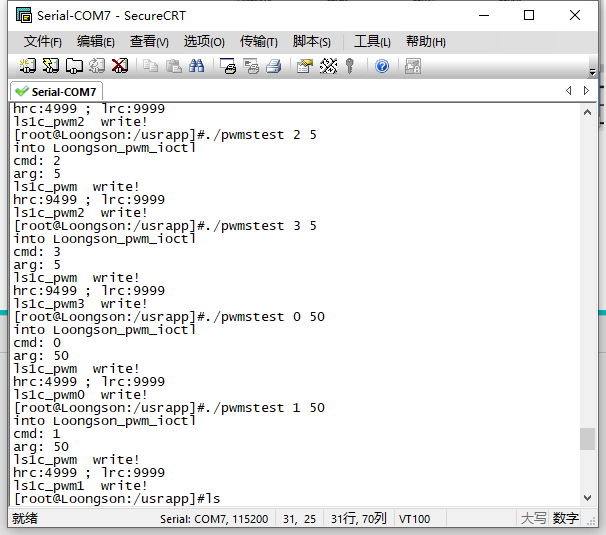 编写代码测试PWM驱动模块.
int main(int argc, char **argv)
{
	int pwm_value;
	int pwm_no;
	int fd;
	if (argc != 3 || sscanf(argv[1], "%d", &pwm_no) != 1 || sscanf(argv[2],"%d", &pwm_value) != 1 ||
	    pwm_no < 0 || pwm_no > 3)
	{
		printf("Usage: pwmstest pwm_no  pwm%\n");
		return -1;
	}
	fd = open("/dev/OPENLOONGSON_PWM", 0);
	if (fd < 0) 
	{
		printf("Can not open pwms\n");
		return -1;
	}
	
	ioctl(fd, pwm_no , pwm_value);
	
	close(fd);
	return 0;
}
2020/4/20
5
感谢聆听！！
THANKS
基于自主可控基础软硬件的嵌入式系统教学
助力 国产芯片 国产操作系统 嵌入式系统开发！！！